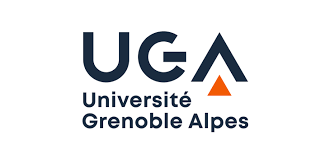 Présentation des UE de Master 1
Double Cursus Santé
Responsable : Laurent PELLETIER
Année universitaire 2022-2023 
Université Grenoble Alpes – Tous droits réservés
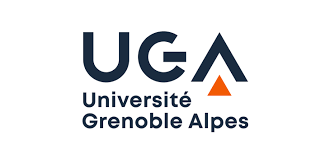 UE à 6 ECTS
Année universitaire 2022-2023 
Université Grenoble Alpes – Tous droits réservés
Tutorat - Communication scientifique
Médecine
DFGSM2    DFGSM3   DFASM1     DFASM2    DFASM3
6 ECTS
Jeudi (S1) & Vendredi (S2) 
après-midi
Maïeutique
DFGSMa2  DFGSMa3  DFASMa1  DFASMa2
S1  S2
Kiné
M1             M2
2e Année Kiné
Responsable : Marie Joyeux-Faure (marie.faure@univ-grenoble-alpes.fr)
1er volet : Tutorat - Emploi étudiant rémunéré, correspondant à 58 h / an environ
Missions :
- réalisation de colles : proposées / corrigées par les enseignants (en ligne ou pas)
- séances de préparation (2h / colle) obligatoires (6 / semestre, les vendredis après-midi)
- élaboration d'un diaporama commun de correction
- réalisation du tutorat par les PASS : en ligne
- correction devant les PASS : 1 à 2 soirées / sem, pendant 1 h, toute l’année

Tuteurs dirigés, formés et encadrés par les enseignants qui réalisent les cours et les questions du concours.


2ème volet : UE de Master 1, 6 ECTS, 2 semestres - Tutorat-communication scientifique 
S’adresse aux tuteurs de DFGM2, DFGSMa2 et 2eA Kiné
Missions : perfectionnement de la communication pédagogique et scientifique
10 h CM de communication + examen, au premier semestre (certains vendredis après-midi) +
15 h CM/TD d’anglais scientifique + examen, au second semestre (certains jeudis ou vendredis AM)
Initiation à la Modélisation en Médecine et Biologie
Médecine
DFGSM2    DFGSM3   DFASM1     DFASM2    DFASM3
6 ECTS
Vendredi 
après-midi
Maïeutique
DFGSMa2  DFGSMa3  DFASMa1  DFASMa2
S1  S2
Kiné
M1             M2
Responsable : Dominique Bicout (dominique.bicout@univ-grenoble-alpes.fr)
Objectif pédagogique :  
Acquérir les fondamentaux nécessaires à la compréhension et la mise en pratique de l’approche de modélisation

Pré - requis : Ne pas avoir de blocage a priori sur les maths, avoir le goût des maths appliquées (développer & utiliser des simulations, …)

Programme : CM – 20h ; TD – 10h ; TICE – Excel et Berkeley madonna
Introduction à la modélisation (concepts et notions de base)
Approche mathématique des systèmes vivants (points d’équilibres, stabilités)
 Simulation des systèmes dynamiques (modèles logistique & proie-prédateur, système cardio-vasculaire, dynamique des épidémies, ...)

Evaluation : 
Contrôle continu (25%) : écrit de 1h 
Examen terminal (75%) : écrit 2h30 (75%) / rattrapage (75%) : écrit / oral 1h
Année universitaire 2022-2023  Université Grenoble Alpes – Tous droits réservés
Machine learning, biostatistiques avancées et valorisation des travaux de recherche
Médecine
DFGSM2    DFGSM3   DFASM1     DFASM2    DFASM3
6 ECTS
Vendredi 
après-midi
Maïeutique
DFGSMa2  DFGSMa3  DFASMa1  DFASMa2
S1  S2
Kiné
M1             M2
Responsable : Pierre Gillois (Pierre.Gillois@univ-grenoble-alpes.fr)
Objectifs pédagogiques :
Mettre en œuvre des statistiques 
innovantes (Mach. Learning Sup.et non Sup, ACP, Analyses Multivariées complexes, Modèle de Rash..) 
Mettre en œuvre des outils statistiques (Rstudio, Rmarkdown..)
Mettre en œuvre un projet de recherche avec un markdown d’analyse statistique
Rédiger un article scientifique en lien avec ces analyses
Présenter et défendre son travail de recherche lors d’un oral

Modalité d’Enseignements :
Capsules de connaissances en formation hybride, avec FLQ et SEPI
TD applicatif en statistique et valorisation
Validation par 
Épreuve individuelle en ligne de QCM
Projet collaboratif en statistique via e-portfolio
Soutenance du projet collaboratif
Année universitaire 2022-2023  Université Grenoble Alpes – Tous droits réservés
Environnement et santé
Médecine
DFGSM2    DFGSM3   DFASM1     DFASM2    DFASM3
6 ECTS
Vendredi après-midi
Maïeutique
DFGSMa2  DFGSMa3  DFASMa1  DFASMa2
S1  S2
Kiné
M1             M2
Responsable : Christine Demeilliers (christine.demeilliers@univ-grenoble-alpes.fr)
Objectif pédagogique :
Etablir le lien entre la formation de base des études médicales, pharmaceutiques ou biologiques et la recherche concernant les risques pour la santé liés à l’environnement.

Enseignement théorique :
Risques sanitaires liés aux :
	- agents chimiques (métaux, solvants, dioxines, HAP etc.)
	- agents microbiologiques (champignons, virus, bactéries)
	- agents physiques (rayonnements ionisants et ultraviolets)
Pathologies liées aux expositions professionnelles et environnementales : cancers, légionelloses, asthme, allergies, etc.
Evaluation des risques sanitaires, surveillance atmosphérique et biologique
Réseau de surveillance de la pollution

Enseignement pratique :
Recherche documentaire en santé
Année universitaire 2022-2023  Université Grenoble Alpes – Tous droits réservés
Approche juridique et éthique des produits de santé
Médecine
DFGSM2    DFGSM3   DFASM1     DFASM2    DFASM3
6 ECTS
Vendredi après-midi
Maïeutique
DFGSMa2  DFGSMa3  DFASMa1  DFASMa2
S1  S2
Kiné
M1             M2
Responsable : Cordélia Salomez-Ihl (CIhl@chu-grenoble.fr)
Objectifs pédagogiques :
Les produits de santé abordés dans cette UE sont majoritairement les dispositifs médicaux.
Connaître la règlementation encadrant les produits de santé, depuis leur conception jusqu’à leur utilisation clinique
Exemples de thèmes abordés en 2021 :
Réglementation européenne, principaux acteurs (opérateurs économiques, organismes notifiés, …), sécurité sanitaire (matériovigilance, surveillance du marché, …)
Appréhender quelques sujets relatifs à l’éthique des produits de santé.
Exemples de thèmes abordés en 2021 :
Le principe de responsabilité, dichotomie naturel / artificiel ; à partir de quand l’innovation est-elle un progrès ? Le corps humain est-il un produit de santé ? Transhumanisme.
Année universitaire 2022-2023  Université Grenoble Alpes – Tous droits réservés
Méthodologie en recherche épidémiologique
Médecine
DFGSM2    DFGSM3   DFASM1     DFASM2    DFASM3
6 ECTS
Jeudi après-midi
Maïeutique
DFGSMa2  DFGSMa3  DFASMa1  DFASMa2
S1  S2
Kiné
M1             M2
Responsable : Arnaud Seigneurin (ASeigneurin@chu-grenoble.fr)
Objectif pédagogique :
Acquérir les connaissances de base en méthodologie et statistiques pour conduire des études en épidémiologique.
Enseignement :
Mesures d’incidence, de risque, d’association, standardisation
Etudes transversales, de cohortes, cas-témoins
Fluctuations d’échantillonnage, biais de sélection, de classement, facteur de confusion, causalité
Principes généraux d’une analyse multivariée, régression logistique, puissance en épidémiologie
Méta-analyse, modèle de prédiction clinique, score de propension
Etude à partir des registres des cancers 
Type de pédagogie :
Pédagogie inversée : cours numérisés et séance présentielle interactive (réponse aux questions et exercices)
Année universitaire 2022-2023  Université Grenoble Alpes – Tous droits réservés
Méthodologie en recherche clinique
Médecine
DFGSM2    DFGSM3   DFASM1     DFASM2    DFASM3
6 ECTS
Jeudi après-midi
Maïeutique
DFGSMa2  DFGSMa3  DFASMa1  DFASMa2
S1  S2
Kiné
M1             M2
Responsable : Matthieu Roustit (MRoustit@chu-grenoble.fr)
Objectifs pédagogiques :
	Connaître :
 Bases raisonnement scientifique et application à la recherche en santé
 Principes éthiques et réglementaires encadrant la recherche clinique
 Principes méthodologiques permettant de construire un essai thérapeutique 
	Savoir :
 Lire un article scientifique en identifiant les principaux biais (LCA)
 Utiliser les bons outils pour réaliser une bibliographie 
 Ecrire un protocole de recherche clinique et envisager sa mise en place
Intervenants :
Professionnels impliqués dans la recherche clinique à l’UGA et au CHU Grenoble Alpes, médecins méthodologistes, attachés de recherche clinique, chefs de projet, et statisticiens du Centre d'Investigation Clinique du CHU Grenoble (Inserm). 
Enseignements : 
Cours théoriques, TD et travaux en groupes sur projet.
Année universitaire 2022-2023  Université Grenoble Alpes – Tous droits réservés
Anatomie générale, viscérale, morphogenèse
Médecine
DFGSM2    DFGSM3   DFASM1     DFASM2    DFASM3
6 ECTS
Jeudi après-midi
Maïeutique
DFGSMa2  DFGSMa3  DFASMa1  DFASMa2
S1  S2
Kiné
M1             M2
Responsable : Philippe Chaffanjon (ladaf@univ-grenoble-alpes.fr)
Objectif pédagogique :
Appliquer les connaissances anatomiques aux domaines cliniques, chirurgicaux et radiologiques
Thèmes : 
Anatomie avec applications cliniques, chirurgicales et radiologiques
Embryologie pour comprendre les pathologies
Outils numériques pour modélisation 3D, modèles de simulation en anatomie
Organisation :
Cours numériques puis séance obligatoire en présentielle avec contrôle continu
TP en groupe avec travail de mémoire sur un sujet d’anatomie générale
Un sujet à traiter par groupe (binôme ou trinôme) : introduction à la recherche en anatomie avec travail de dissection et/ou travail sur données d’imagerie médicale, travaux de modélisation, ou études de corrélations anatomo-radiologiques et anatomo-cliniques
Candidature : 
Lettre de motivation impérative à adresser à ladaf@univ-grenoble-alpes.fr
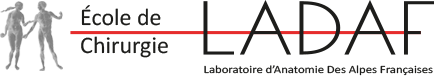 Année universitaire 2022-2023  Université Grenoble Alpes – Tous droits réservés
Anatomie et imagerie du système nerveux central
Médecine
DFGSM2    DFGSM3   DFASM1     DFASM2    DFASM3
6 ECTS
Jeudi après-midi
Maïeutique
DFGSMa2  DFGSMa3  DFASMa1  DFASMa2
S1  S2
Kiné
M1             M2
Responsable : Philippe Chaffanjon (ladaf@univ-grenoble-alpes.fr)
Objectifs pédagogiques :
Approfondir et appliquer les connaissances neuro-anatomiques ou radiologiques aux domaines cliniques et chirurgicaux
Thèmes :
Anatomie du système nerveux central et périphérique avec applications cliniques, chirurgicales et radiologiques
Imagerie du système nerveux et outils numériques pour la modélisation 3D
Organisation :
Cours numériques puis séance obligatoire en présentielle avec contrôle continu
TP en groupe avec travail de mémoire sur un sujet d’anatomie générale
Un sujet à traiter par groupe (binôme ou trinôme) : introduction à la recherche en anatomie avec travail de dissection et/ou travail sur données d’imagerie médicale, travaux de modélisation, ou études de corrélations anatomo-radiologiques et anatomo-cliniques
Candidature : 
Lettre de motivation impérative à adresser à ladaf@univ-grenoble-alpes.fr
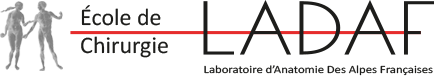 Année universitaire 2022-2023  Université Grenoble Alpes – Tous droits réservés
Pharmacologie générale
Médecine
DFGSM2    DFGSM3   DFASM1     DFASM2    DFASM3
6 ECTS
Vendredi
après-midi
Maïeutique
DFGSMa2  DFGSMa3  DFASMa1  DFASMa2
S1  S2
Kiné
M1             M2
Responsable : Anne Briançon-Marjollet (anne.briancon@univ-grenoble-alpes.fr)
Objectif pédagogique :
Acquisition de notions avancées de pharmacologie générale et clinique. Lecture, résumés et présentation d’articles scientifiques en pharmacologie. 
Séance : 2h cours + 2h TD
TD : Lecture et analyse d’articles scientifiques de pharmacologie, avec rendu de résumés écrits, et présentations scientifiques (exposés oraux) en groupe.
Exemples de thèmes abordés en cours :
Réceptologie
Développement du médicament
Interactions médicaments-membranes
Interactions médicamenteuses
Personnalisation des traitements pharmacologiques
Médicaments et barrières (cutanée, hémato-encéphalique, placentaire et lactée, intestinale)
Année universitaire 2022-2023  Université Grenoble Alpes – Tous droits réservés
Maladies transmissibles
Médecine
DFGSM2    DFGSM3   DFASM1     DFASM2    DFASM3
6 ECTS
Jeudi
après-midi
Maïeutique
DFGSMa2  DFGSMa3  DFASMa1  DFASMa2
S1  S2
Kiné
M1             M2
Pharmacie
A partir de DFGSP2
Responsables : Sandrine Boisset (SBoisset@chu-grenoble.fr ; Bactériologie) / Danièle Maubon (DMaubon@chu-grenoble.fr ; Parasito-mycologie)
Inscription impérative avant mi-septembre : démarrage de l’UE et constitution des binômes
Objectifs pédagogiques :
Acquérir des connaissances générales et des principes de recherches fondamentales sur les maladies infectieuses (bactéries, virus, parasites, micromycètes): épidémiologie, physiopathologie, diagnostic, clinique, thérapeutique et prophylaxie (notamment vaccinale)
Améliorer la compréhension et sa capacité de synthèse d’articles scientifiques, se familiariser avec des présentations devant un auditoire
Enseignement :
Enseignement théorique  Enseignant : présentation générale de l’agent infectieux, de la pathologie et si besoin des techniques utilisées en recherche (en rapport avec les articles présentés)
Présentation d’articles scientifiques (rédigés en anglais, présentation en français)  Etudiants en binôme
Modalités d’examen :
50% Contrôle continu : Présentation des articles, mini quizz fin de séance sur la présentation
50% Examen final écrit (analyse d’article)
Année universitaire 2022-2023  Université Grenoble Alpes – Tous droits réservés
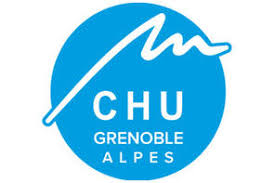 Virologie humaine
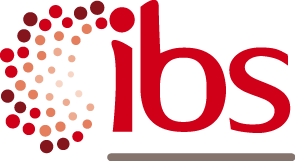 Médecine
DFGSM2    DFGSM3   DFASM1     DFASM2    DFASM3
6 ECTS
Jeudi & Vendredi
après-midi
Maïeutique
DFGSMa2  DFGSMa3  DFASMa1  DFASMa2
S1  S2
Kiné
M1             M2
Coronavirus
Responsables : Rob Ruigrok (rob.ruigrok@ibs.fr) / Patrice Morand (PMorand@chu-grenoble.fr) / Pascal Poignard (ppoignard@chu-grenoble.fr)
Objectifs pédagogiques :
1 - Connaître l’importance des maladies virales en santé humaine
	Ex : VIH, hépatites, virus émergents, bioterrorisme
2 - Comprendre la structure d’un virus et son cycle dans la cellule   
	Ex : grippe, VIH, herpesvirus
3 - Comment faire un vaccin ou un antiviral
4 - Virus humain vs zoonose
Pré-requis : Bonne notion de biologie cellulaire (BIO 403)
Enseignements :
Cours magistraux (30h)
TD (15h) : présentations d’articles scientifiques avec deux enseignants (biologiste et médecin) qui interagissent sur les aspects fondamentaux et médicaux des infections virales
Examen écrit + présentation analyse d’article
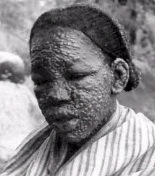 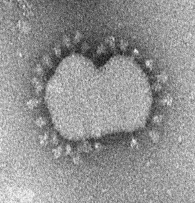 Variole, pox
Année universitaire 2022-2023  Université Grenoble Alpes – Tous droits réservés
Traceurs, imagerie fonctionnelle et métabolique
Médecine
DFGSM2    DFGSM3   DFASM1     DFASM2    DFASM3
6 ECTS
Jeudi  après-midi
Maïeutique
DFGSMa2  DFGSMa3  DFASMa1  DFASMa2
S1  S2
Kiné
M1             M2
Coronavirus
Responsable : Daniel Fagret (DFagret@chu-grenoble.fr)
Objectifs pédagogiques :
Acquérir les notions de traceurs et cinétiques des traceurs
Connaître les possibilités offertes par l’imagerie biologique pour aborder la physiopathologie, la pharmacologie et l’étude des mécanismes cellulaires.
Enseignements :
Traceurs : Isotopes radioactifs, luminescence et fluorescence, produits de contraste imagerie RMN – X et Ultrasons
Cinétique des traceurs : analyse compartimentale, débits et métabolismes
Imagerie biologique : Nucléaire SPECT-TEP et fluorescence, RMN, X
Cytométrie en flux – Imagerie et microscopie
Imagerie fonctionnelle clinique : IRM de perfusion et spectrométrie RMN, IRM fonctionnelle, TEP – Imagerie fonctionnelle : SPECT
Applications thérapeutiques des agents physiques : radiothérapie, agents radioactifs
Année universitaire 2022-2023  Université Grenoble Alpes – Tous droits réservés
Infertilité et AMP, notions de base pour la pratique 
et la recherche
Médecine
DFGSM2    DFGSM3   DFASM1     DFASM2    DFASM3
6 ECTS
Jeudi  après-midi
Maïeutique
DFGSMa2  DFGSMa3  DFASMa1  DFASMa2
S1  S2
Kiné
M1             M2
Coronavirus
Responsable : Pierre RAY (pierre.ray@univ-grenoble-alpes.fr)
Objectifs  : 	
Comprendre les principes physiopathologiques de la fertilité féminine et masculine. 
Comprendre comment articuler une démarche de recherche en fertilité
Equipe pédagogique : Enseignants de Médecine, Pharmacie, Droit, Psychologie
Pré-requis : notions de gamétogenèse, développement embryonnaire, techniques de biologie cellulaire, bases de statistique
Modalités d’enseignement : CM -TD : 28h ; Travail en groupe : environ 10h ; Présentations d’articles scientifiques : 4h 
Contrôle des connaissances :
Contrôle continu  : analyses d’articles et/ou élaboration d’un protocole expérimental
				Présentation orale
Contrôle terminal : évaluation écrite sur plateforme numérique 
                                         QRM et/ou questions courtes et/ou analyse d’article
Année universitaire 2022-2023  Université Grenoble Alpes – Tous droits réservés
Immunologie fondamentale et immunopathologie : 
focus sur les anticorps
Médecine
DFGSM2    DFGSM3   DFASM1     DFASM2    DFASM3
6 ECTS
Jeudi  après-midi
Maïeutique
DFGSMa2  DFGSMa3  DFASMa1  DFASMa2
S1  S2
Kiné
M1             M2
Coronavirus
Pharmacie
A partir de DFASP1
Responsable : Giovanna Clavarino (gclavarino@chu-grenoble.fr)
Objectif pédagogique :
Acquérir des connaissances approfondies dans le domaine de l’immunologie avec un fil conducteur portant sur les lymphocytes B et les anticorps
Pré-requis :
Connaissances de base en Immunologie
Organisation :
L’enseignement s’articule autour de : 
- 	cours théoriques (2h x10) : notion de rappel et approfondissement sur les lymphocytes B, les anticorps, les vaccins et l’implications des anticorps dans la physiopathologie et dans l’approche thérapeutique de différentes pathologies
- 	TD portant sur l’analyse d’articles (2h x 10)

Contrôle de connaissances :
Présentation d’articles en français (ou en anglais), examen final écrit
Année universitaire 2022-2023  Université Grenoble Alpes – Tous droits réservés
Physiologie et biologie des systèmes intégrés
Médecine
DFGSM2    DFGSM3   DFASM1     DFASM2    DFASM3
6 ECTS
Vendredi  après-midi
Maïeutique
DFGSMa2  DFGSMa3  DFASMa1  DFASMa2
S1  S2
Kiné
M1             M2
4eA kiné
Coronavirus
Responsable : Elise Belaidi-Corsat (elise.belaidi-corsat@univ-grenoble-alpes.fr)
Objectif pédagogique :
Acquisition de notions avancées de physiologie et physiopathologie intégrative réponse aux stress

Cours :
La gravité, la grossesse, le froid, l’obésité, l’hypoxie soutenue, l’hypoxie intermittente, l’exercice, le sommeil et la chronologie

TD : 
Travail autour d’articles scientifiques : repérage des points clés, exemples d’explorations et d’investigation chez l’Homme, chez l’animal…
Exposé sur un sujet de physiologie intégrative
Exemples d’exposés : jeux vidéo. et épilepsie, adaptation cardiaque à l’exercice, à l’apnée en profondeur, digestion en montagne…
Année universitaire 2022-2023  Université Grenoble Alpes – Tous droits réservés
Mesures expérimentales et physiologie de l’effort
Médecine
DFGSM2    DFGSM3   DFASM1     DFASM2    DFASM3
6 ECTS
Jeudi  après-midi
Maïeutique
DFGSMa2  DFGSMa3  DFASMa1  DFASMa2
S1  S2
Kiné
M1             M2
4eA kiné
Coronavirus
Responsable : Pascale Calabrese (Pascale.Calabrese@univ-grenoble-alpes.fr)
Objectif pédagogique : Mettre en pratique les apprentissages théoriques et méthodologiques en s’appuyant sur des épreuves de terrain dont les étudiants sont les acteurs
Objectifs spécifiques:
Recueillir des mesures physiologiques personnalisées au cours d’activités physiques diverses (supports)
Analyser et traiter l’information puis l’interpréter: application de méthodologie et de physiologie
Développer l’autonomie en sortie et en TD: élaboration de votre projet personnel
Développer le travail collaboratif: travail en petit groupe et mise en commun des données pour analyse (organisation, rigueur, partage).
Initier à la production scientifique (écriture d’un article scientifique)
Cours théoriques: Initiation à la génération de signaux physiologiques (Mesure, 6h) et Physiologie de l’effort (6h)

Sorties terrain en alternance: 
Acquisitions sur le terrain de la fréquence cardiaque au cours d’activités physiques différentes : 3 sorties terrains en support des TD

TD : Traitement et analyse des données en salle informatique + évaluation (20 h)
Année universitaire 2022-2023  Université Grenoble Alpes – Tous droits réservés
[Speaker Notes: 4 disciplines différentes  combinées: pratique sportive (support), physiologie, méthodes de mesure et statistiques
Ce n’est pas une manière habituelle de travailler]
De la cancérologie expérimentaleà la pratique clinique
Médecine
DFGSM2    DFGSM3   DFASM1     DFASM2    DFASM3
6 ECTS
Vendredi  après-midi
Maïeutique
DFGSMa2  DFGSMa3  DFASMa1  DFASMa2
S1  S2
Kiné
M1             M2
Coronavirus
Responsables : 	Marie Bidart (MBidart@chu-grenoble.fr)	Laurent Pelletier (laurent.pelletier@univ-grenoble-alpes.fr)
Objectif pédagogique :
Acquérir les connaissances fondamentales nécessaires à la compréhension des bases de la prise en charge des patients
Enseignement :
	- 4 cours introductifs (épidémiologie, étiologie, génétique, mécanismes cellulaires et moléculaires généraux).
	- Travail en groupe sur une stratégie thérapeutique appliquée à un cancer
	- Evaluation du travail de groupe (1 heure oral)
	- CC
Année universitaire 2022-2023  Université Grenoble Alpes – Tous droits réservés
Cancer disease, experimental and therapeutic approaches
UE en anglais
Médecine
DFGSM2    DFGSM3   DFASM1     DFASM2    DFASM3
6 ECTS
Jeudi  après-midi
Maïeutique
DFGSMa2  DFGSMa3  DFASMa1  DFASMa2
S1  S2
Kiné
M1             M2
Coronavirus
UE M2 bio : Il est fortement conseillé d’avoir suivi l’UE « How to become a cancer cell » au préalable
Responsable : Claire Rome (claire.rome@univ-grenoble-alpes.fr)
Objectif pédagogique :
Offrir un aperçu complet de la cancérologie depuis la recherche fondamentale aux essais cliniques.

Intervenants : CHUGA ; UGA ; IAB ; GIN
O. Destaing (IAB) : Adhérence et migration cellulaire ; L. Riou (INSERM) :  SPECT en cancérologie ; C. Rome (GIN) : Modèles animaux et imageries en recherche contre le cancer ; L. Pelletier (CHUGA) : Gliome ; A. Bouchet (Lyon/Inserm) : Radiotherapies innovantes ; N. Foray (Lyon/Inserm) : Radiothérapie du cancer ; J. Breton (UGA) : alteration de l’ADN ; L. Chaperot (IAB) : Immunothérapie

Examen : 
- CC : analyse d’un article scientifique lié aux cours
- Examen écrit terminal : exercice de réflexion
Année universitaire 2022-2023  Université Grenoble Alpes – Tous droits réservés
How to become a cancer cell
UE en anglais
Médecine
DFGSM2    DFGSM3   DFASM1     DFASM2    DFASM3
6 ECTS
Jeudi  après-midi
Maïeutique
DFGSMa2  DFGSMa3  DFASMa1  DFASMa2
S1  S2
Kiné
M1             M2
Coronavirus
Responsables : Marie Bidart (MBidart@chu-grenoble.fr) / Laurent Pelletier (laurent.pelletier@univ-grenoble-alpes.fr)
Objectif pédagogique :
Acquérir les connaissances fondamentales nécessaires à la compréhension des principaux mécanismes sous-tendant le développement cancéreux
Enseignement :
- 11 Cours présentiels, distanciels
- TD (analyses d’articles)
- CC 
- Examen : Analyse d’article



Candidature : Lettre de motivation impérative (anglais) à adresser à L. Pelletier
Année universitaire 2022-2023  Université Grenoble Alpes – Tous droits réservés
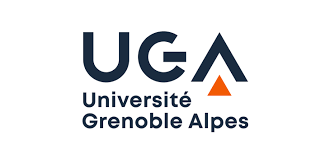 UE à 3 ECTS
Année universitaire 2022-2023 
Université Grenoble Alpes – Tous droits réservés
Health Innovation Report
Médecine
DFGSM2    DFGSM3   DFASM1     DFASM2    DFASM3
3 ECTS
Maïeutique
DFGSMa2  DFGSMa3  DFASMa1  DFASMa2
S1  S2
Kiné
M1             M2
Coronavirus
Responsable : Jean Breton (Jean.Breton@univ-grenoble-alpes.fr)
Objectif pédagogique :
Collecte d’informations (articles scientifiques, interviews, …) et synthèse rédactionnelle relative aux aspects scientifiques, sociétaux et économiques d’une innovation en santé.
Thèmes:
Au choix du binôme / trinôme d’étudiants, à valider par le responsable de l’UE.
Exemples de sujets choisi ces dernières années :
Applications santé des outils de réalité virtuelle, nouveaux anticorps thérapeutiques pour le traitement d’une maladie donnée, exosquelettes, …
Année universitaire 2022-2023  Université Grenoble Alpes – Tous droits réservés
Introduction to drug design and drug discovery
UE en anglais
Médecine
DFGSM2    DFGSM3   DFASM1     DFASM2    DFASM3
3 ECTS
Vendredi  après-midi
Maïeutique
DFGSMa2  DFGSMa3  DFASMa1  DFASMa2
S1  S2
Kiné
M1             M2
Coronavirus
Pharmacie
A partir de DFGSP3
Responsable : Edwige Nicolle (Edwige.Nicolle@univ-grenoble-alpes.fr)
Objectifs pédagogiques : 
Donner les bases de la conception de médicaments et de nouvelles substances biologiquement actives en exploitant les connaissances liées à l’interface Chimie-Biologie.
Permettre à l’étudiant de découvrir les points-clés de la recherche dans le domaine de la conception de nouvelles molécules d’intérêt thérapeutique. 
Thèmes :
Grandes étapes de la recherche de médicaments
Les ligands et leur structure chimique
Les cibles thérapeutiques
Relation structure-pharmacocinétique
Année universitaire 2022-2023  Université Grenoble Alpes – Tous droits réservés
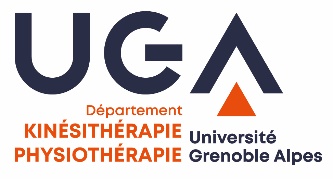 Construire, outiller et évaluer une séquence pédagogique
Médecine
DFGSM2    DFGSM3   DFASM1     DFASM2    DFASM3
3 ECTS
Maïeutique
DFGSMa2  DFGSMa3  DFASMa1  DFASMa2
S1  S2
Kiné
M1             M2
Coronavirus
Responsable : Jean-Christophe Rambert (jean-christophe.rambert@univ-grenoble-alpes.fr)
Objectifs pédagogiques :
Développer des compétences en formation des adultes en santé
Intégrer et appliquer les concepts généraux relatifs à l’ingénierie pédagogique
Savoir définir, construire, outiller, animer et évaluer une séquence pédagogique
Thèmes :


 
Organisation et évaluation (format hybride) :
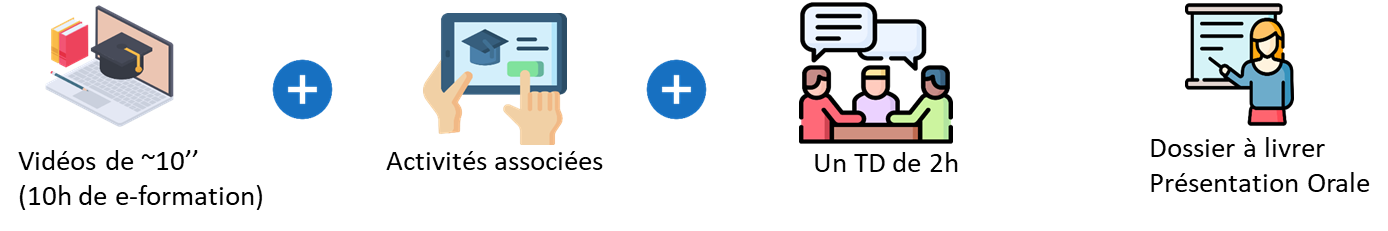 Année universitaire 2022-2023  Université Grenoble Alpes – Tous droits réservés
Innovation et résolution de problème par la créativité
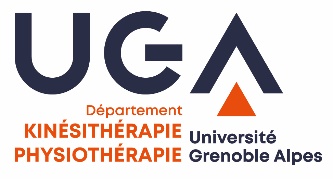 Médecine
DFGSM2    DFGSM3   DFASM1     DFASM2    DFASM3
3 ECTS
Maïeutique
DFGSMa2  DFGSMa3  DFASMa1  DFASMa2
S1  S2
Kiné
M1             M2
Coronavirus
Responsable : Nicolas Pinsault (nicolas.pinsault@univ-grenoble-alpes.fr)
Thèmes :
Théorisé par A. Osborn et S. Parnes en 1953, le CPS est une évolution du Brainstorming. C’est un processus qui permet d’appréhender des situations problématiques par le jeu de l’intelligence collective. Il s’appuie sur une méthode outillée qui permet aux participants de générer des solutions nouvelles, adaptées au contexte donné et de leur donner forme. Le CPS stimule la créativité de chacun et accompagne l’intelligence collective du groupe pour répondre à des problèmes complexes pour lesquels il n’y a pas de solutions connues.
L’objet de l’enseignement est de comprendre le fonctionnement de la CPS et de l’appliquer à une problématique sanitaire.
Organisation et évaluation (format hybride) :
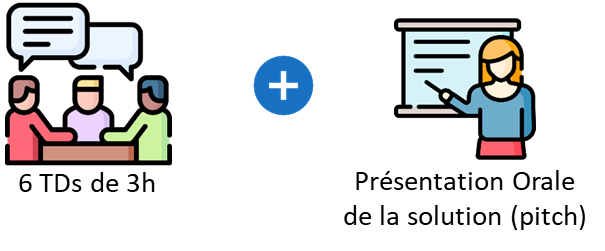 Année universitaire 2022-2023  Université Grenoble Alpes – Tous droits réservés
Santé, pensée critique, autodéfense intellectuelle
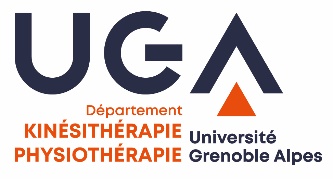 Médecine
DFGSM2    DFGSM3   DFASM1     DFASM2    DFASM3
3 ECTS
Vendredi  après-midi
Maïeutique
DFGSMa2  DFGSMa3  DFASMa1  DFASMa2
S1  S2
Kiné
M1             M2
Coronavirus
Responsable : Nicolas Pinsault (nicolas.pinsault@univ-grenoble-alpes.fr)
Objectif pédagogique :
Appréhender la démarche scientifique et sa portée critique à partir des frontières de nos disciplines médicales et paramédicales : thérapies magiques ou spiritualistes, fluides curatifs, soins "alternatifs », méthodes chamaniques...
Thèmes :
Santé et pensée critique : les outils de bases
Pensée critique et Thérapies Alternatives et Complémentaires
Utilisation du placebo dans les stratégies thérapeutiques et ses implications éthiques.
Eléments de psychologie de l’engagement permettant de comprendre certaines dérives thérapeutiques et potentiellement sectaires. 
Rôle des medias et de la vulgarisation scientifique dans les représentations erronées et la « fabrique » de l’opinion.
Organisation :
Dossier à rendre + soutenance orale, en groupe.
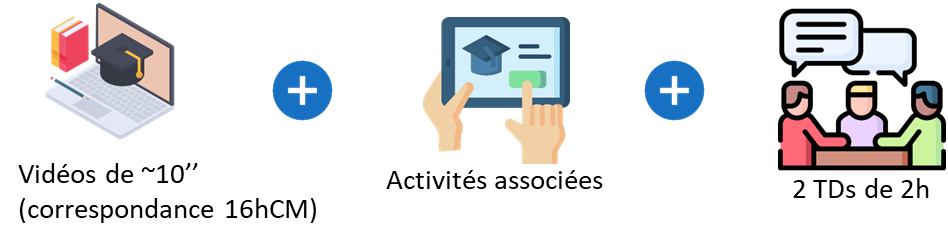 Année universitaire 2022-2023  Université Grenoble Alpes – Tous droits réservés
Recherche en santé : approches et méthodes qualitatives
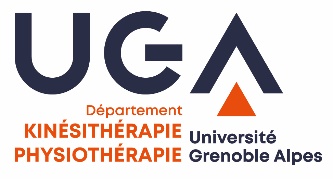 Médecine
DFGSM2    DFGSM3   DFASM1     DFASM2    DFASM3
3 ECTS
Maïeutique
DFGSMa2  DFGSMa3  DFASMa1  DFASMa2
S1  S2
Kiné
M1             M2
Coronavirus
Responsable : Leo Druart (leo.druart@univ-grenoble-alpes.fr)
Objectifs pédagogiques :
Situer les paradigmes de recherche quantitatifs, qualitatifs et mixtes les uns par rapport aux autres 
Développer des compétences de recherche transposables à vos activités cliniques
Savoir chercher, lire, écrire, penser, réaliser, analyser et présenter des études qualitatives en santé
Thèmes :
Commencer un projet de recherche qualitative et problématiser
Communiquer des résultats d’une étude qualitatives : à l’écrit ou à l’oral
Collecter des données (entretiens, observation, instructions aux sosies, etc.)
Analyser des données (retranscription, analyse de contenu, critères de qualité, etc.)
Intervenants :
Une équipe de professionnels de santé pluridisciplinaire avec des enseignant.e.s impliqué.e.s en recherche clinique (kiné, méd, infirmier.e.s)
Organisation (format hybride) :
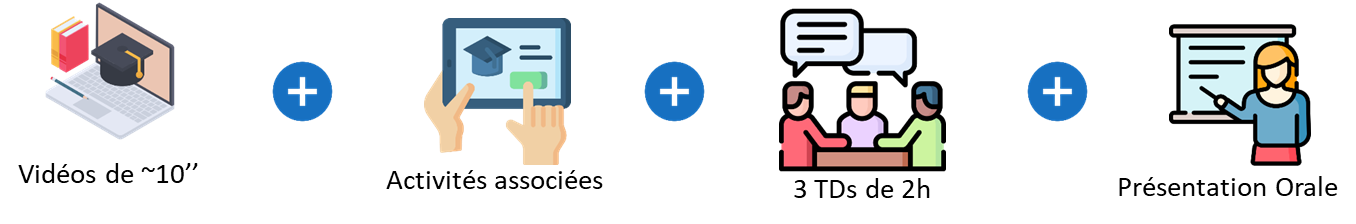 Année universitaire 2022-2023  Université Grenoble Alpes – Tous droits réservés
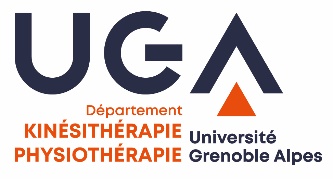 Droit et Santé
Médecine
DFGSM2    DFGSM3   DFASM1     DFASM2    DFASM3
3 ECTS
Vendredi  après-midi
Maïeutique
DFGSMa2  DFGSMa3  DFASMa1  DFASMa2
S1  S2
Kiné
M1             M2
Coronavirus
Responsable : Nicolas Pinsault (nicolas.pinsault@univ-grenoble-alpes.fr)
Thèmes :
Principes fondamentaux du droit de la santé
Droits des patients
Droit commun 
Droit des personnes juridiquement protégées
Responsabilité des professionnels de santé
Responsabilité civile
Responsabilité administrative
Responsabilité pénale 
Déontologie et responsabilité disciplinaire
Organisation (hybride) et évaluation :
22h CM présentiel, évaluation écrite sur table
Intervenants :
Une équipe de professionnels du droit et de la santé : EC en droit, juristes, élus ordinaux)
Année universitaire 2022-2023  Université Grenoble Alpes – Tous droits réservés